Enseñando Profesionalismo y Habilidades de Comunicación
Alberto Arntz
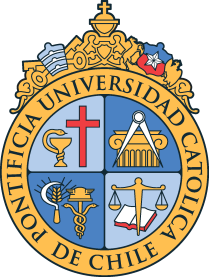 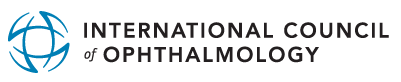 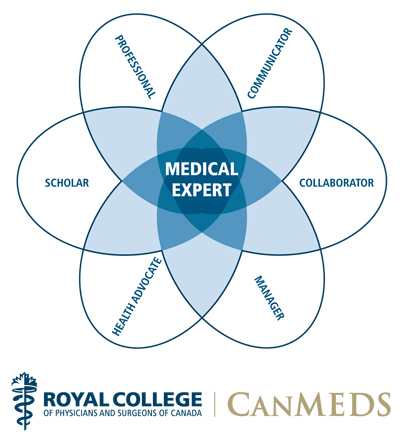 Habilidades Comunicacionales
“Si no sabes comunicar, no importa cuanto conoces”
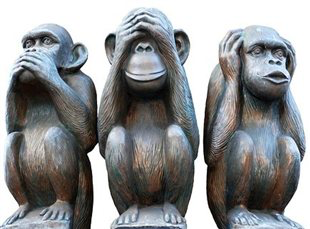 Arsenal terapéutico
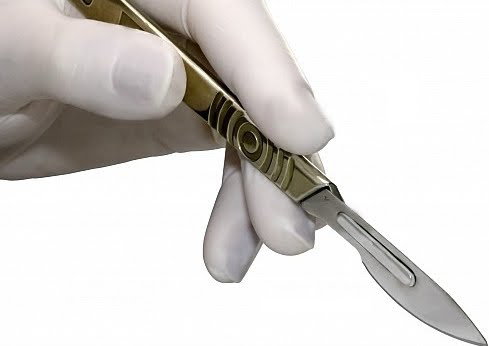 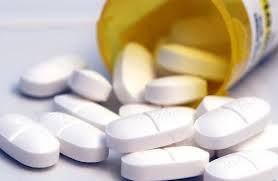 bisturí
fármaco
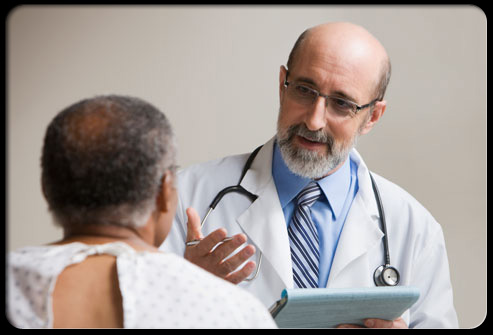 palabra
La Cura por la Palabra
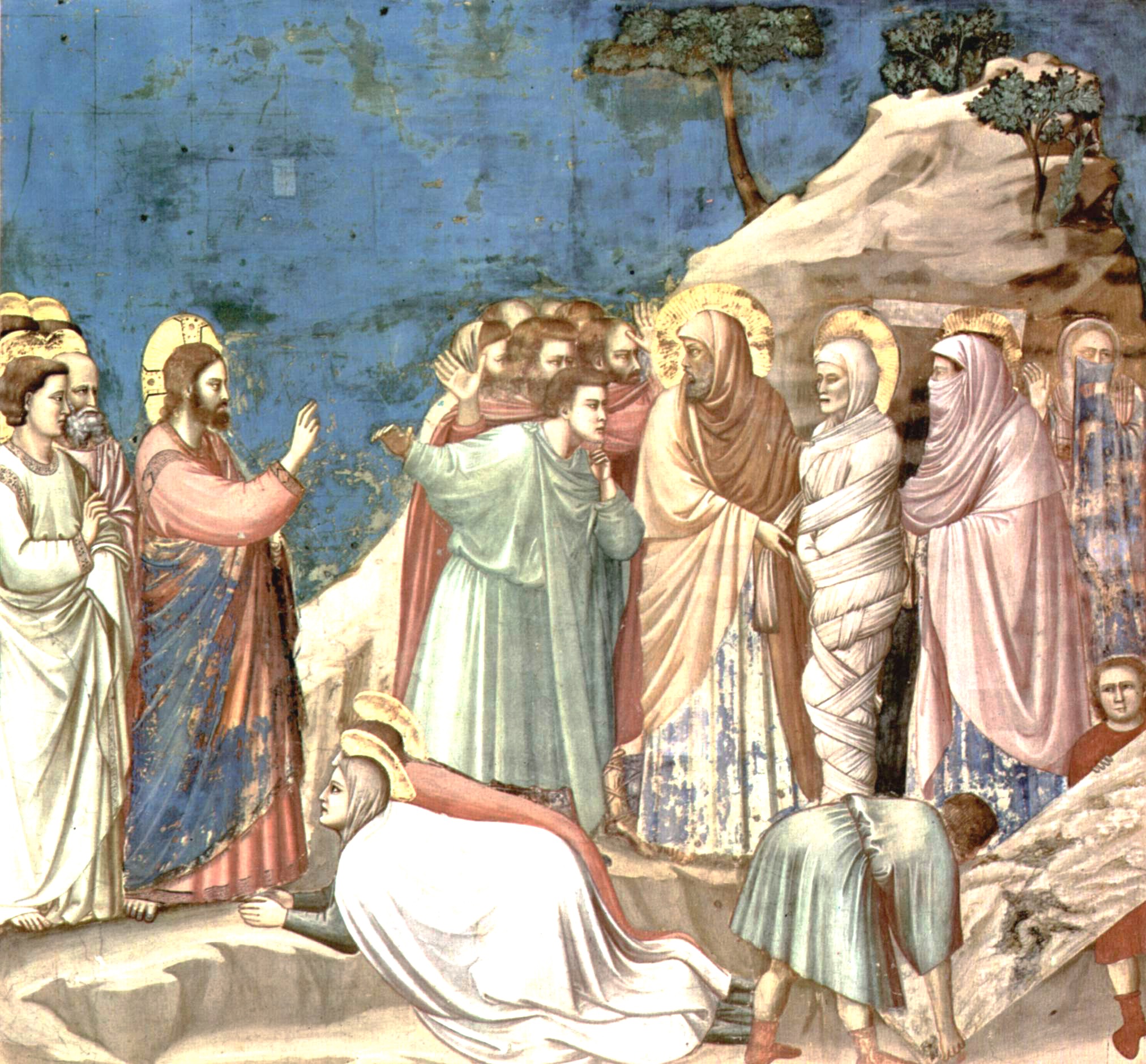 Beneficios de una Comunicación Efectiva en Clínica.
Mayor eficacia diagnóstica.
Menos demandas por mala práctica.
Mayor eficacia terapéutica.
Mayor satisfacción profesional.
Menos burn out.
Cambio del Paradigma Comunicacional
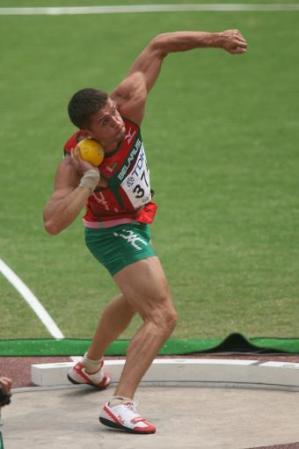 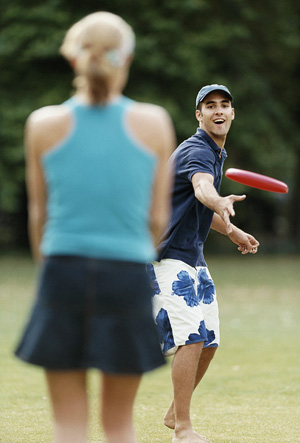 lanzamiento bala
frisbee
Docencia en Comunicación
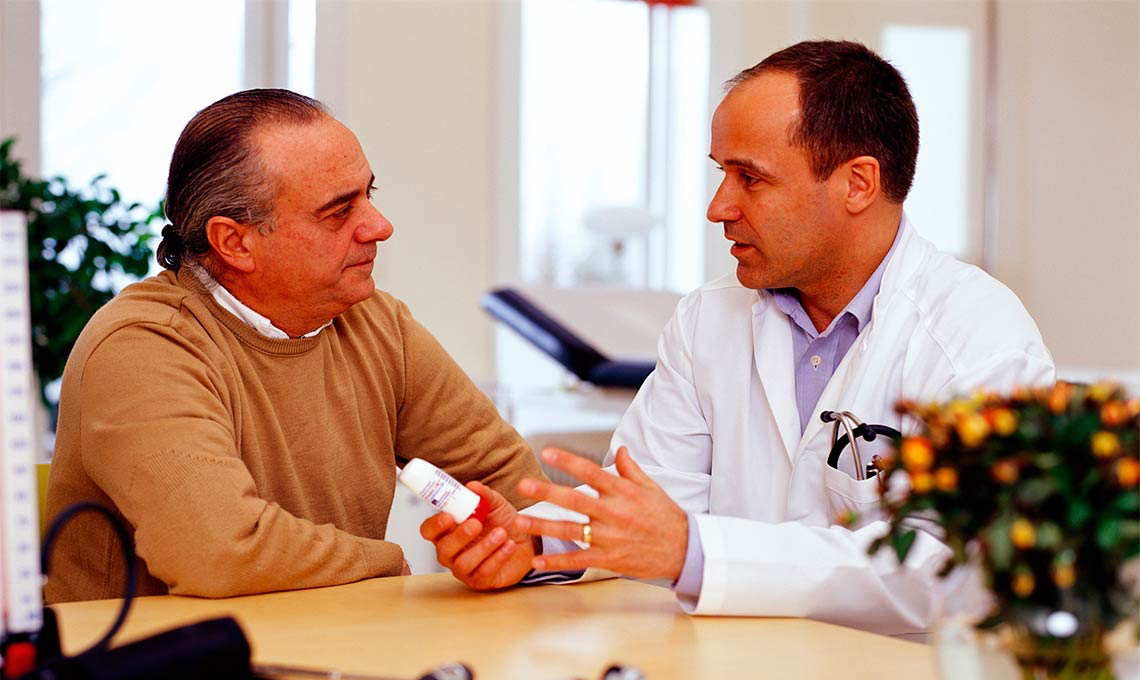 Métodos experienciales.
Práctica y repetición.
Transversal y Continua en el Programa.
Los hombres aprenden más lento que las mujeres.
Focalizada en Competencias específicas.
Ingredientes para el aprendizaje de habilidades comunicacionales
Demostración de las habilidades por el docente.

Ensayo y repetición con pacientes simulados.

Práctica en un ambiente seguro.

Feedback descriptivo y constructivo.

Evaluación-autoevaluación/Introspección
Kurtz. Teaching and Learning Communication Skills. Radcliffe Medical Press; 2005
Habilidades Comunicacionales. Competencias Específicas.
Entrevista Clínica.
Consentimiento Informado.
Reporte de Evento Adverso.
Clase Expositiva.
Competencias  Específicas. Entrevista Clínica.
Evaluación de Rotaciones
Clase Expositiva.
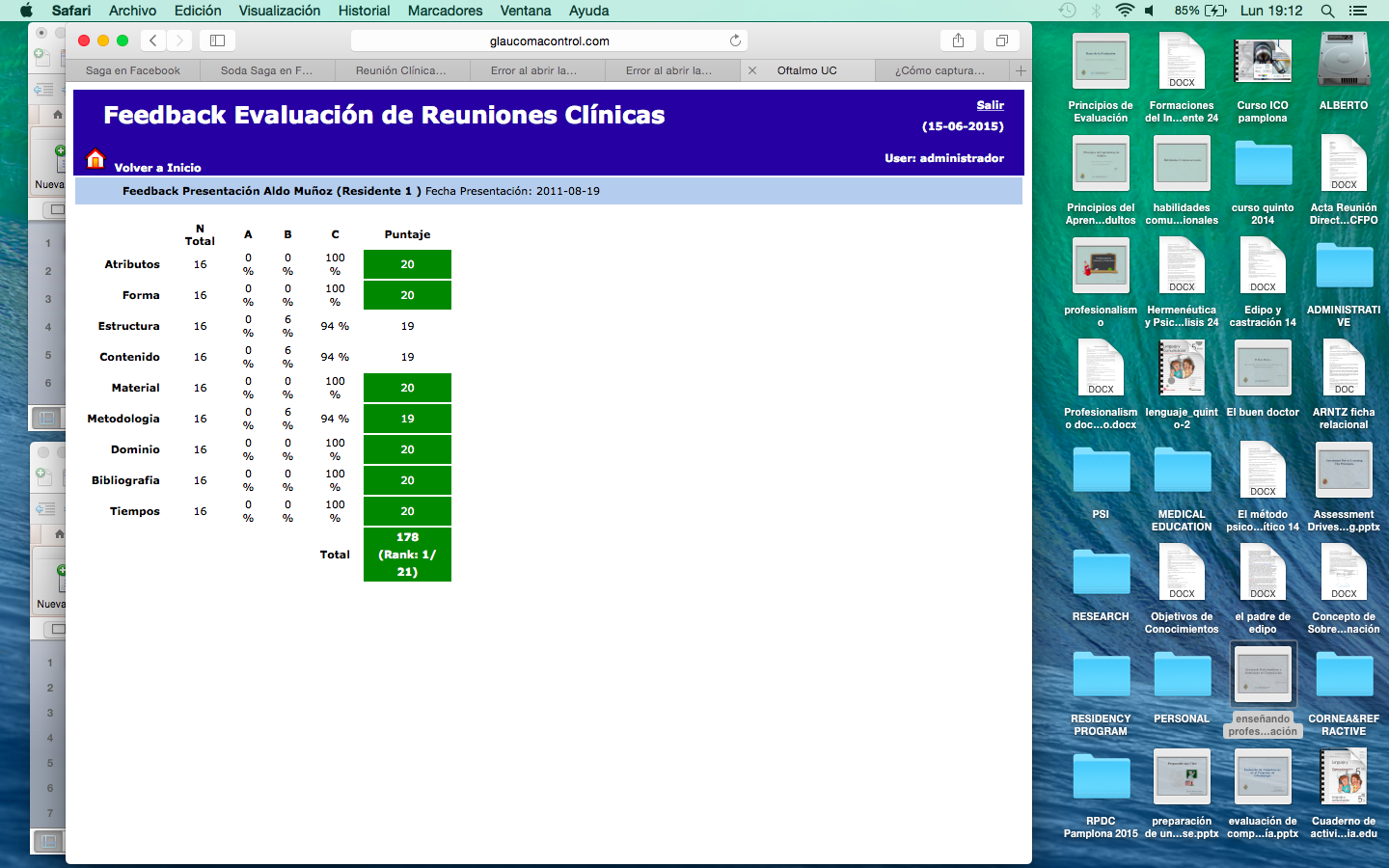 Habilidades Comunicacionales
“Los Residentes deben demostrar habilidades interpersonales y comunicacionales que  permitan un intercambio efectivo de información y colaboración con pacientes, sus familias y otros profesionales de la salud”.

													ACGME
Profesionalismo
Principios Éticos de la Conducta Profesional
Primacía del bienestar del paciente.

Autonomía del paciente. 

Entregar herramientas que permitan al paciente tomar decisiones libres e informadas sobre su tratamientos. (información oral y escrita, internet, segundas opiniones)

 - Las decisiones de los pacientes respecto a sus cuidados deben ser soberanas, siempre y cuando se atengan a prácticas éticas y no den lugar a demandas de cuidados inapropiados.

Justicia social. 

-Distribución equitativa de los recursos asistenciales.
 
-No discriminar (positiva o negativamente) por género, nivel socio económico, etnicidad, religión o cualquiera categoría social.
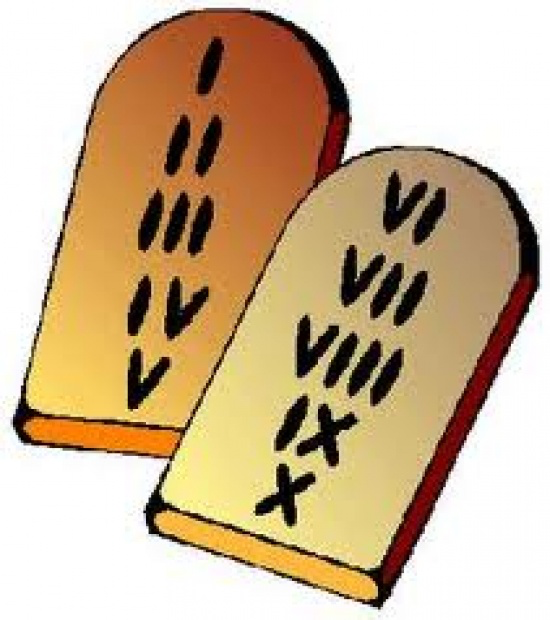 Decálogo de las Responsabilidades Profesionales
1.  Competencia. 

2. Honestidad.

3. Confidencialidad.

4. Mantener relaciones apropiadas con los pacientes.

5. Perfeccionar la calidad de la atención.

6. Mejorar el Acceso a la atención.
 
7. Distribución justa de recursos limitados. 

8. Conocimiento científico.

9. Manejo de los conflictos de intereses. 

10. Compromiso con las Responsabilidades Profesionales.
Enseñanza referida al Hacer y no al Ser
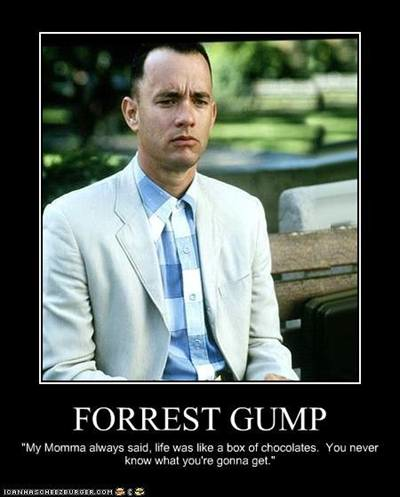 Stupid is as stupid does
Coherencia
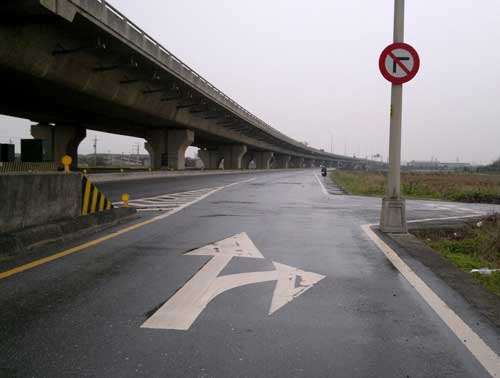 Entre currículum explícito e implícito
Retroalimentación Efectiva
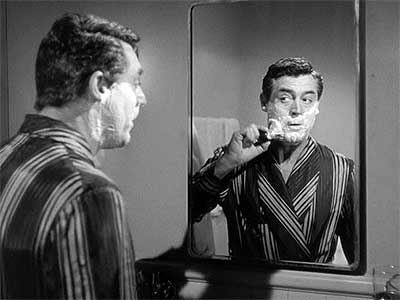 Docencia del Profesionalismo
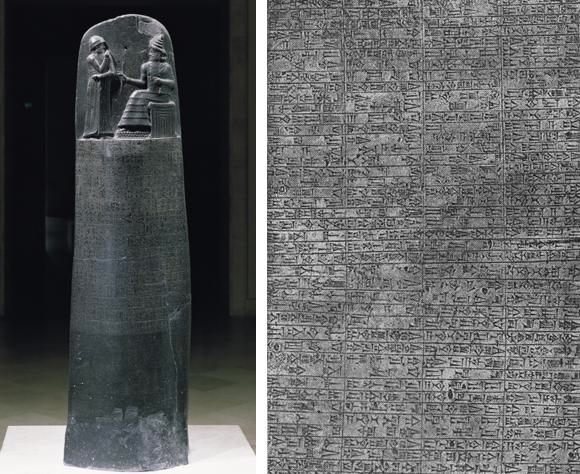 El Profesionalismo es un Código conductual basado en principios éticos y valores, pero:

Variable según contexto socio-cultural y etario.
Requiere consenso y revisión constante.
Debe estar escrito.
Metodología Docente
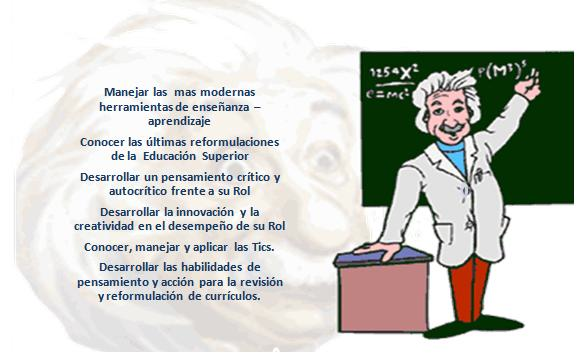 Modelaje explícito.

Clases teóricas de ética y marco legal regulatorio.

Manual de Comportamiento.
Consensuado.
Ajustado al ámbito particular.
Actualizado.

Análisis de Eventos Críticos.
Reales.
Simulados.
Modelaje Explícito
Valores del Médico con función docente:

Compromiso con la Excelencia profesional.
Altruismo.
Comunicación efectiva con pacientes, colegas y estudiantes.
Entusiasmo.
Respeto a la dignidad de pacientes, colegas y estudiantes.
Estilo de vida balanceado.
La Evaluación guía el Aprendizaje
Rúbrica Actitudinal.
Evaluación de rotaciones.

Análisis de Evento Crítico.
Portafolio.

Hoja de Vida.
 Registro de eventos en los que el residente realiza u omite actos profesionales.
Rubrica de Rotaciones
Ejercicio de análisis de Evento Crítico“El Doctor Toolate llega atrasado a la consulta”
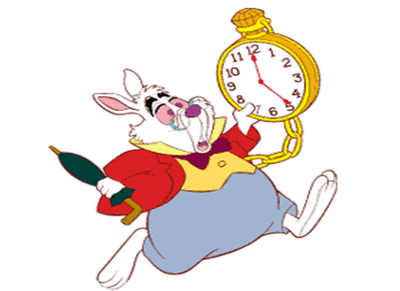 Evaluación de Eventos Hoja de Vida
Evento #3: Jefe de Residentes autorizó a los residentes asistir a un Curso externo, no contemplado en el Programa, sin informar al Director de Programa.
Conclusiones
Las Habilidades Comunicacionales y Profesionalismo requieren docencia activa.
Deben estar explicitados en el Programa, en cuanto objetivos, metodología docente y evaluación.
Elementos Claves para el aprendizaje son
Modelaje
Retroalimentación
Práctica simulada y repetición.